Competition Information – Primary schools
Presenter details
Competition Brief/Background Info
The year is 2120 and Earth is close to becoming unhabitable due to the effects of climate change. A group of scientists have identified a new planet which has ideal conditions to support life which they’ve named ‘SusCom’. 

Your task is to design a city for the first humans to inhabit. Your design will need to take into consideration the following four areas:

Where will you locate your city and why?
How will you supply energy to the city?
What will you do with the waste that is produced?
What do you need to do?
Present the design of your city on a poster which also answers the three questions around location,, energy, and waste. 

You have information on each area to help you make your decisions. You also has access to a 30 minute talk with an expert at the National Composites Centre or CPI to help you with your design. This talk can be at any point before the submission date. 

Your poster can be portrait or landscape. A template is provided at the end of this pack.
About Planet SusCom
Temp – same as Earth 
Sea – covers 70% of the planet’s surface 
Mountain ranges, desert areas, lakes, jungles and forests similar to Earth 
The planet also has ice caps similar to Earth 
It is not currently inhabited by any animals, birds, insects or marine life but has all the same vegetation as Earth
It is possible to take wildlife from Earth with you
1 million people will inhabit the city initially
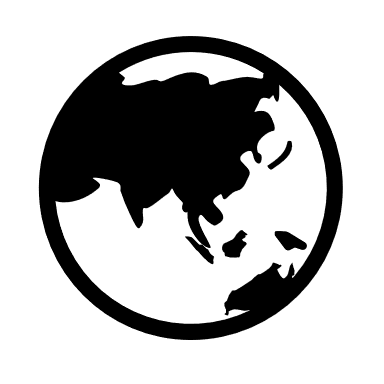 Submit your poster to sustainable.composites@nccuk.com by 07/05/21
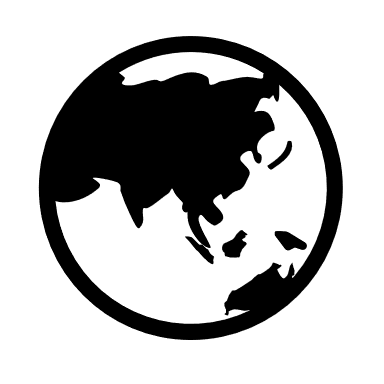